Ann-Magrit Austenå
Felles kultur- og organisasjonsbygging
Sammen om å lede, Hamar 4. mai 2023
03.05.2023
1
Litt om:
Programstyre og programarbeid
Samråd
Informasjon til ansatte og involvering av tillitsvalgte
Felles samling NKVLs styre og stiftsdirektører  
Sammen om å lede
Rådsopplæring og felles etiske retningslinjer for valgte råd
Arbeid med saksgrunnlag ny organisering til Kirkerådet i mai
03.05.2023
2
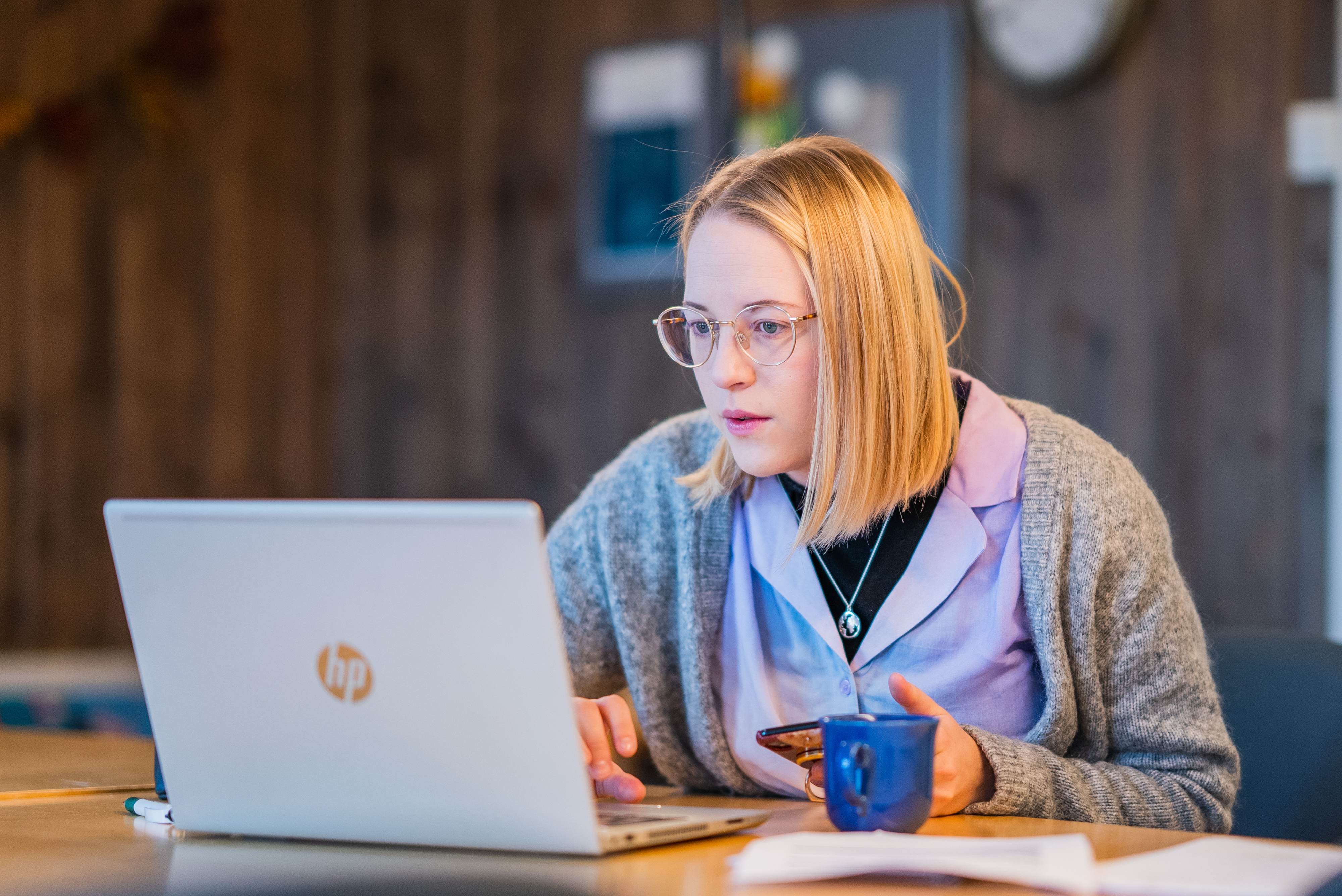 Kirkerådet desember 2022
Tentativ plan og skrittvis behandling på KM i 2023, 2024 og 2025
KM 2023: Rammer for videre framdrift og føringer for videre regelverksarbeid: 
Folkevalgte som kirkelig styringstjeneste
Biskopens tilsyn og ledelse
Ordning for daglig ledelse
KM 2024: Spørsmål om
Ansvar og vilkår for folkevalgte og deres valgte ledere
Styrking av bispedømmerådet som strategisk organ
Styrking av menighetsrådets rolle
KM 2025: Regelvedtak etter høring
I kraft 2026?
03.05.2023
3
Program for organiseringsarbeidet
03.05.2023
4
Sak til KR i mai
Saksgrunnlag og vedtaksforslag
Brev fra NKVL i Hamar:
Valgte som kirkelig styringstjeneste
Avgjørende med rådsopplæring
Biskopens tilsyn og ledelse:
Tydeligere skille i myndighet. 
Ledelse lokalt: 
Daglig leder og sidestilt ledelse
Hva er viktigst å regulere for grensesnitt daglig leder vs kirkefaglig leder?
Hva stimulerer til samarbeid?
NKVL som positiv bidragsyter
Klare signaler om veien videre
Noen endringer for soknets organer
Ikke gjennomføre todelt ledelse
Arbeidsgiveransvar hos daglig leder
Hvordan fordele lederoppgaver daglig leder – kirkefaglig leder?
KMs organisasjonskompetanse
03.05.2023
5
Fellesløsninger
I hovedsak digitale løsninger + felles HR-rutiner 
Bred involvering av kirkeverger og stiftsdirektører for å sikre så stor forankring i brukernes behov som mulig. 
Strategi utarbeides til Kirkemøtet i 2024. 
Inspirasjon fra Svenske kyrkans vedtak om nasjonal systemportefølje = ønsket minstemål infrastruktur og –funksjonalitet.
03.05.2023
6
Samråd valgte råd om kirkelig organisering
10 digitale + ett fysisk (Oslo) gjennomført ila mars – april
Lokalt ledet; BDR og FR-leder sammen, 30 – 70 deltakere
Gjennomgående positive erfaringer; engasjerte gruppesamtaler
Ni samråd «varmet opp» med menti-spørsmål; god respons
Svarskjema fra gruppene + menti-svar samlet og returnert + publiseres under Kirkelig organisering på kirken.no
Innspill fra samråd tas inn i sak til KR-møtet i mai + til KM’23
Nye samråd i juni: BDR møter MR og FR om saksgrunnlag og vedtaksforslag til KM’23 om kirkelig organisering
03.05.2023
7
Informasjon til alle ansatte
Nyhetsbrev og allmøter
Informasjonsfilm om organiseringsarbeidet tilgjengelig fra 11. april
Arbeidsgivere; stiftsdirektører, kirkeverger og proster oppfordres til å se filmen m/egne ansatte
Ansattes reaksjoner, innspill og spørsmål tas gjennom tillitsvalgte
03.05.2023
8
Involvering tillitsvalgte
Kontaktutvalget: KR (trossamf) + KA + 6 størstefagorg. 
Referansegruppe av tillitsvalgte
Skjema for spørsmål/innspill fra ansatte til tillitsvalgte og Referansegruppen: kirken.no
Før samråd i juni: Møter med ansattes tillitsvalgte og BDR v/stiftsdir og FR v/kirkeverge
 Høring i komiteen på KM’23
03.05.2023
9
Felles samling NKVL-styret og stiftsdirektører i mai
Felles mål for samlingen: Hvordan styrke samhandling og bygge felles kultur?
Felles utfordringsbilde:
Ingrid Vad Nilsen, KR og Marit Halvorsen Hougsnæs, KA
Arbeid med:
Ledelse lokalt
Arbeidsgivere sammen
BDR og FR i strategisk samspill
Fellesløsninger og ANSORG
Rådsopplæring
03.05.2023
10
Sammen om å lede
Felles oppdrag om nytt opplegg fra KLK = KR + KA + BM + NKVL 
Bedre arbeidsgiversamarbeid lokalt og felles ledelseskultur
To dager - tre deler:
En organisasjonskultur som løfter oss
I arbeidsgivers sted: Roller og samspill
Kirken som samfunnsaktør – Sammen om å lede i praksis
Borg i mai, Hamar i oktober
03.05.2023
11
Rådsopplæring
Styringsgruppe av KR og KA
Kurs for MR, FR, BDR og KR
Bygger på oppdatert håndbok
Prioritert kjerneopplegg felles for alle kurs for hhv MR og FR + nødvendig lokal tilpasning
Digital ressurs: før MR konstitueres og velger repr til FR
Oppfølgingskurs og digitale påbygg og oppdateringer
Redaksjonsgrupper
03.05.2023
12
Felles etiske retningslinjer
Etterlyst fra Nettverk av FR-ledere og gruppen av BDR-ledere
Arbeidsgruppe av KR og KA
Referansegruppe; MR, FR, BDR, KR, SKR, andre org og politikk
Fire rådsområder:
Verdi- og ressursforvalter
Åpenhet og offentlighet
Rådet som kollegium
Rådet som arbeidsgiver
03.05.2023
13
03.05.2023
14